Розвиток органічного світу в мезозойську еру
Виконала:
учениця 11 класу
Товні Неля
Мезозойська ера - ділянка часу в геологічній історії Землі.
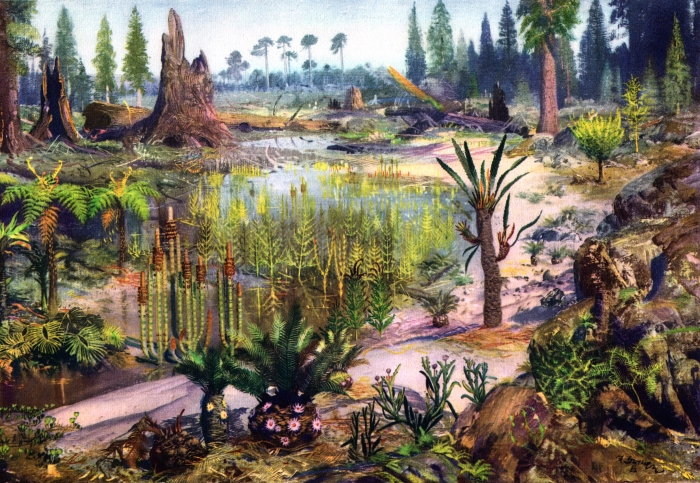 Мезозойська ера була 248-65 млн. років тому.
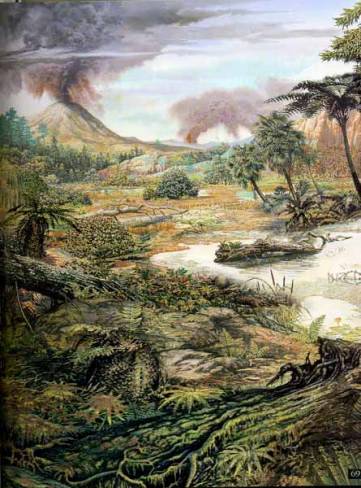 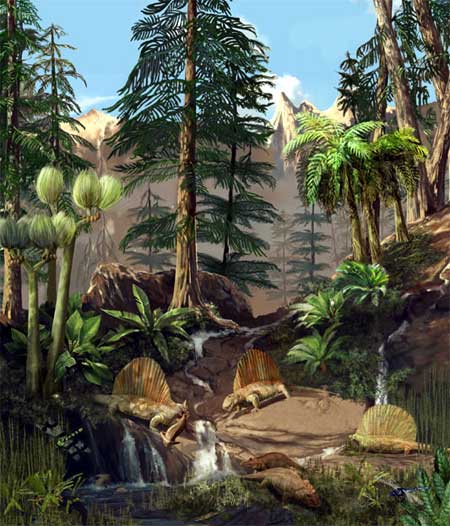 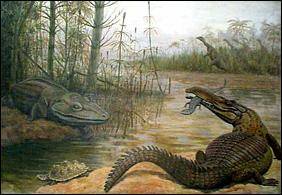 Періоди мезозою:

Тріасовий період



Юрський період



Крейдяний період
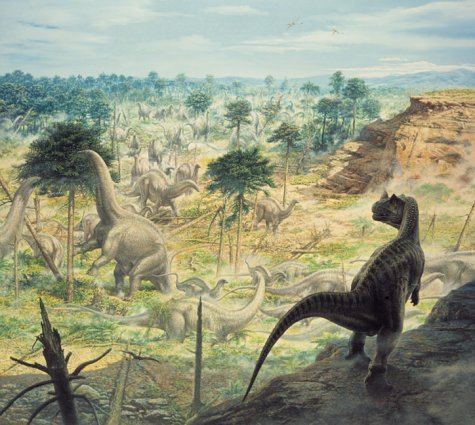 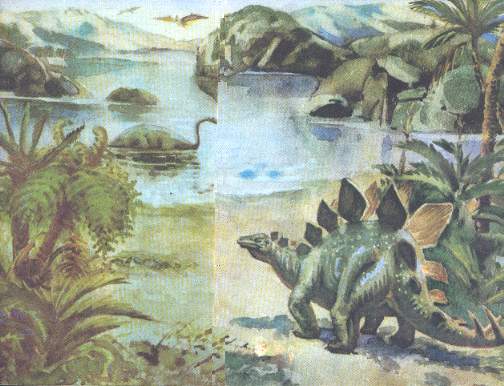 Тріасовий період
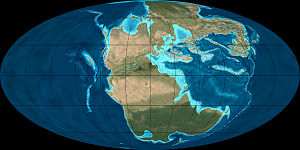 Клімат переважно посушливий,континентальний,представлений континентом Пангеєю.
Панували голонасінні,хвощі, папороті та плазуни(архозаври), які мали адаптації до несприятливих умов, нестачі води.
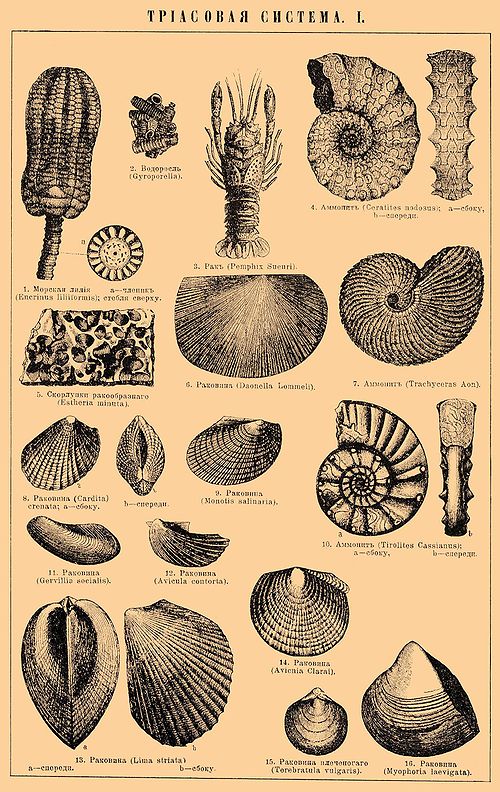 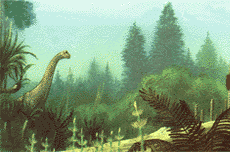 Поява плазунів була пов’язана з рядом ароморфозів:
Внутрішнє запліднення
Щільні оболонки і запас поживних речовин в яйцеклітині
Рогові покриви тіла
Досконаліша дихальна і кровоносна системами
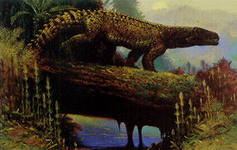 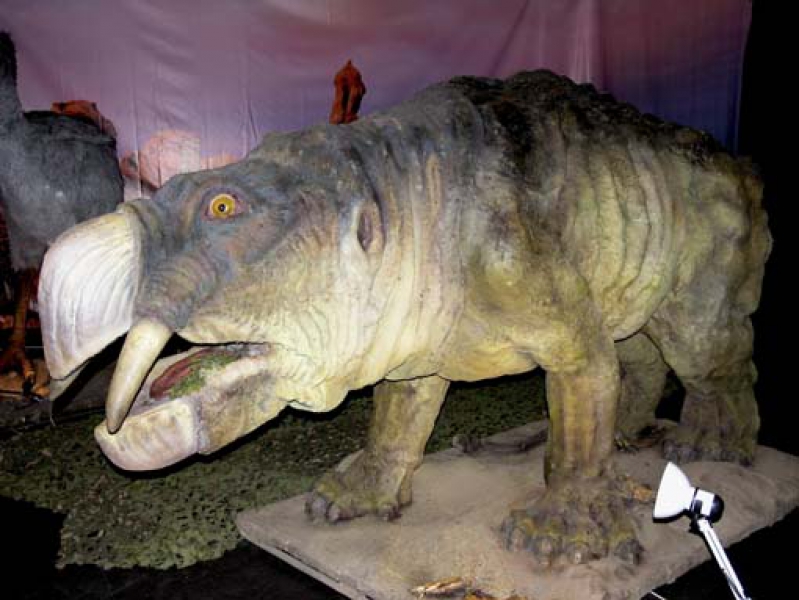 У середині тріасу з'явилися костисті риби.
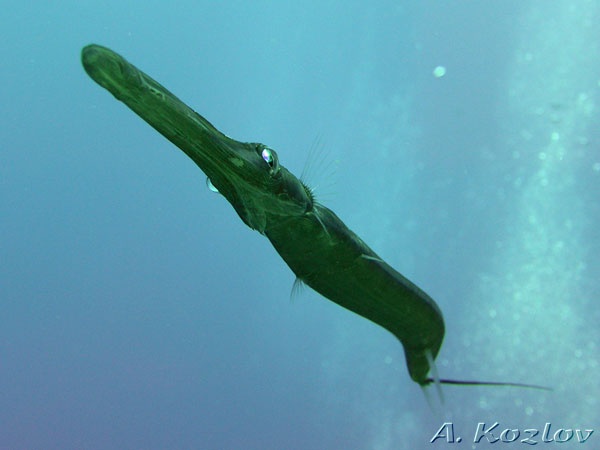 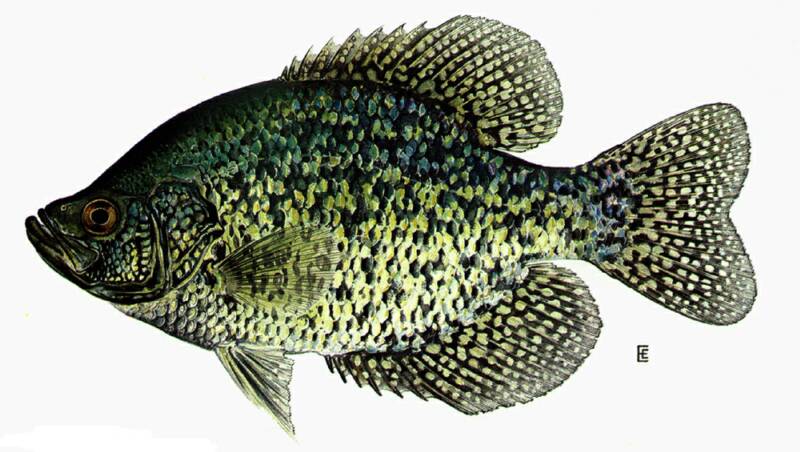 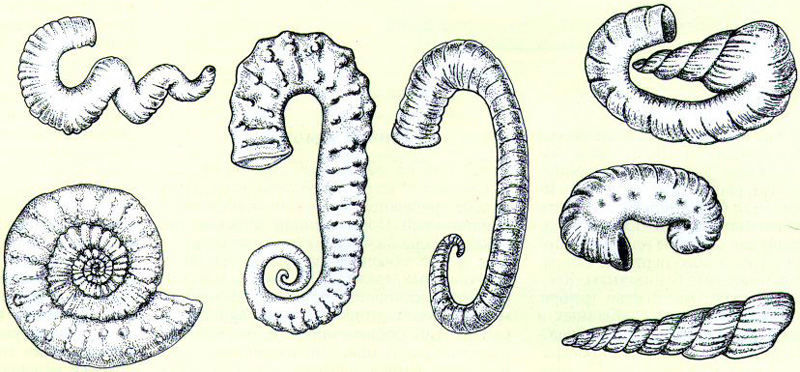 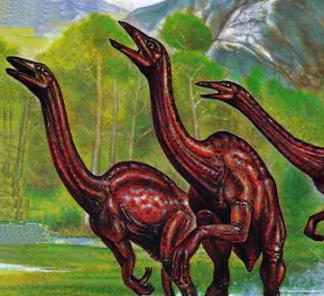 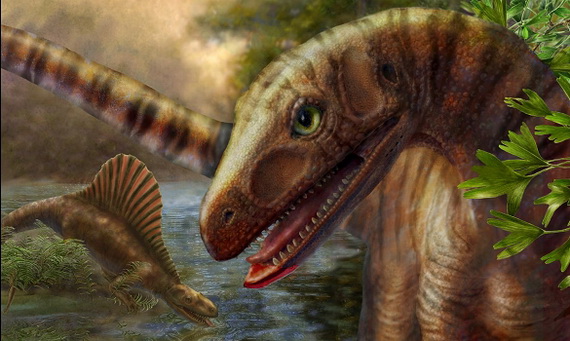 Юрський період
Клімат вологіший і тепліший, що сприяло розвитку пишної рослинності
Поява гігантських плазунів (завдяки потужній кормовій базі)
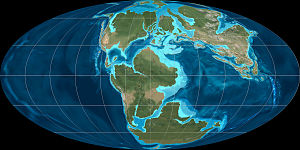 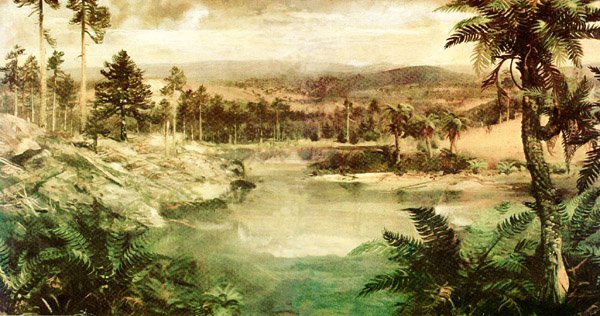 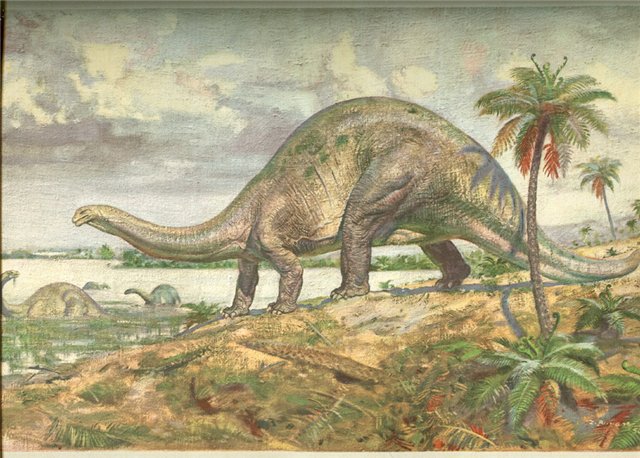 бронтозавр
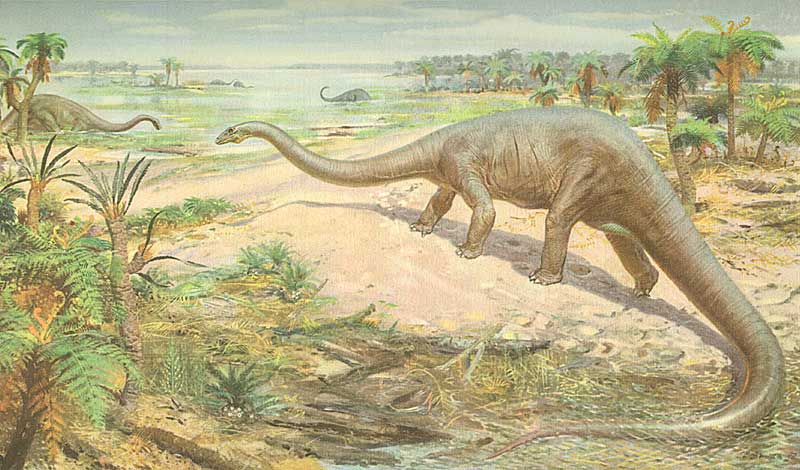 диплодок
У морях – розквіт головоногих( амонітів і белемнітів),двостулкових, губок, морських Їжаків.
Новий розквіт хрящових риб.
З'являються сучасні групи земноводних(хвостаті і безхвості)
 З'являються перші птахи.
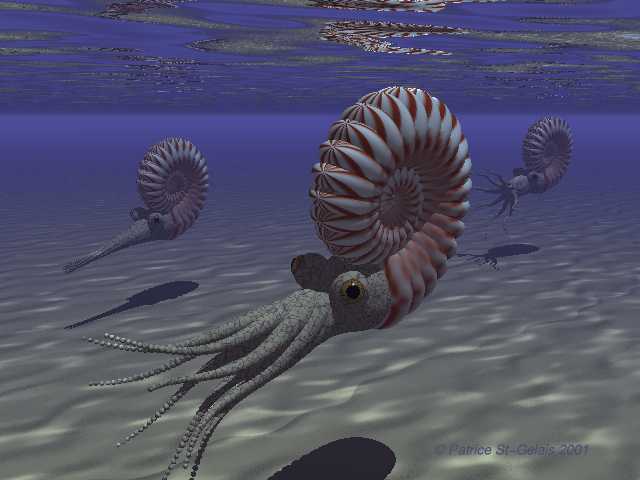 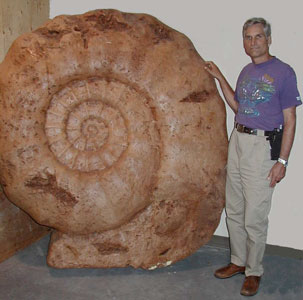 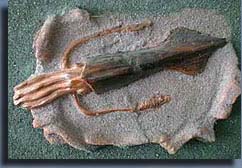 белемніт
амоніти
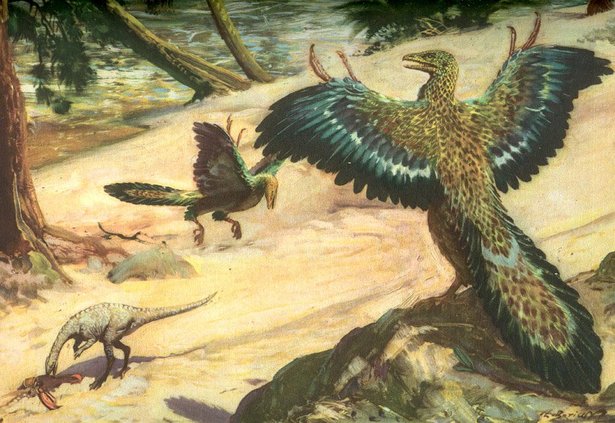 Крейдяний період
Набір континентів в основному відповідає сучасному.
Клімат стійкий теплий і вологий(крім приполярних областей)
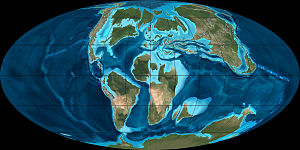 В середині періоду сталася зміна флор. Широко поширились покритонасінні рослини. У зв'язку з цим різко зросла різноманітність комах.
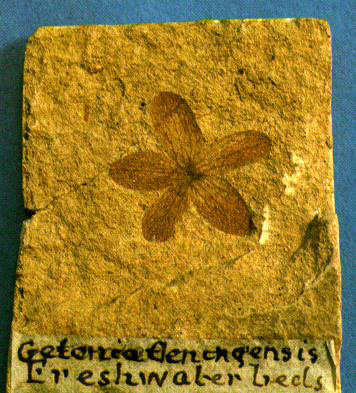 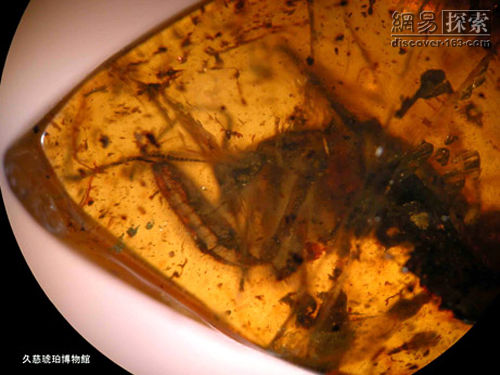 У морі поширені форамініфери, що утворюють поклади крейди.
Висока різноманітність молюсків,костистих риб,плезіозаврів і мозазаврів.
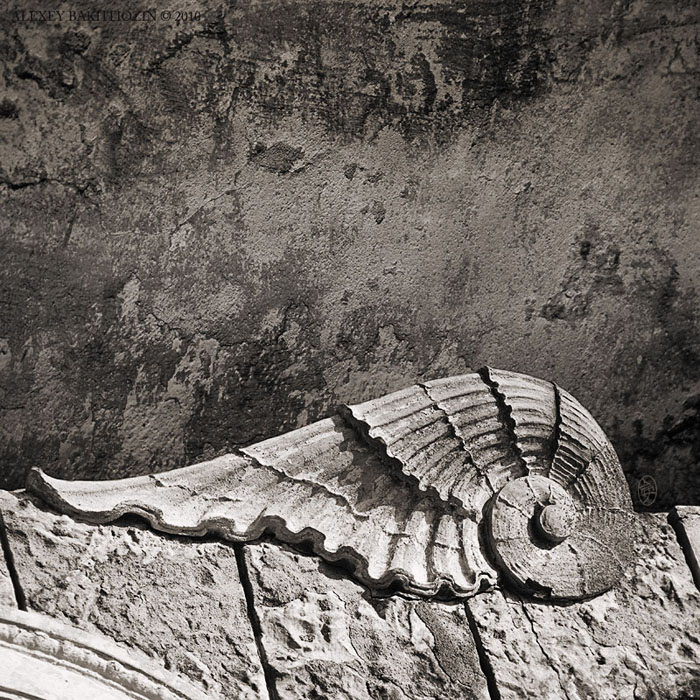 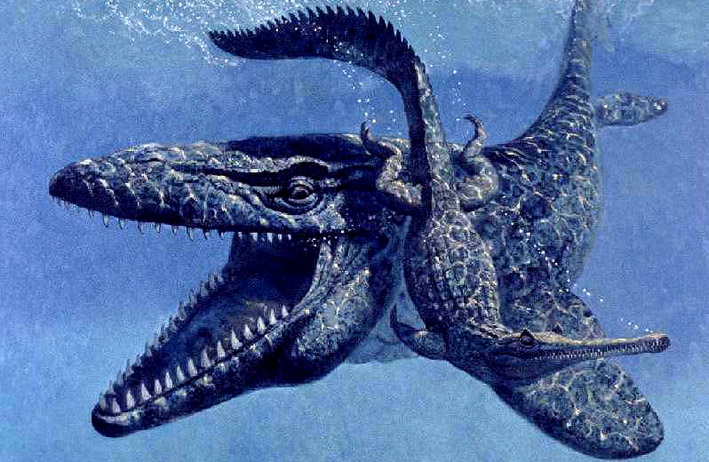 мозазавр
форамініфера
іхтіозавр
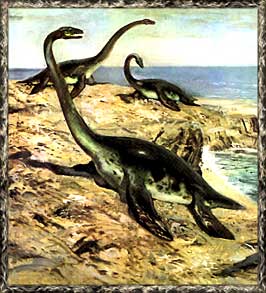 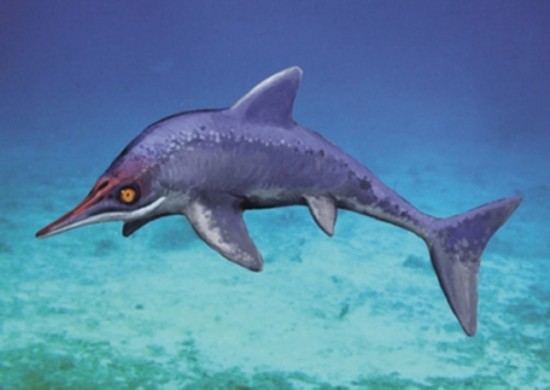 плезіозавр
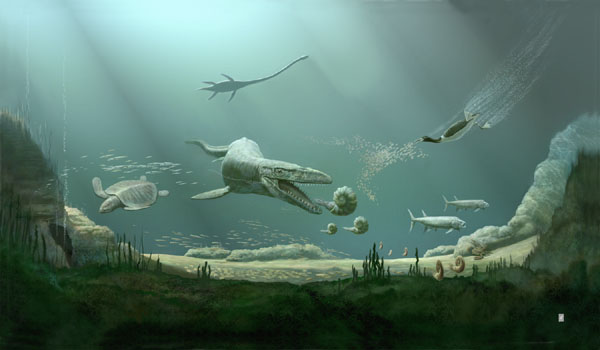 На суші переважають динозаври.
Зростає різноманіття птахів.
З'явилися беззубі птахи і плацентарні ссавці.
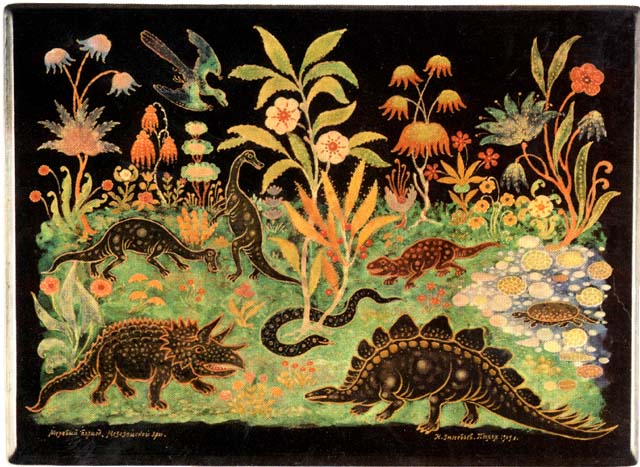 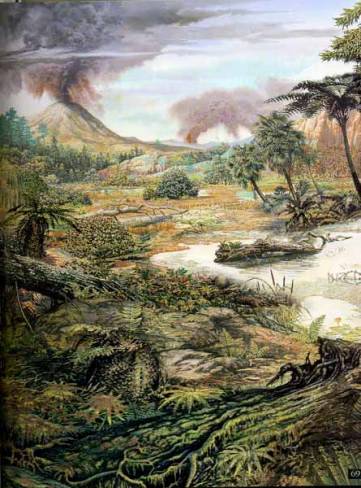 У кінці періоду - глобальне вимирання. Зникло близько 16% родин і 50% родів тварин.
Кризу в кінці крейди часто пов'язують з падінням великого метеорита в Мексиканську затоку. Ця подія загострила кризу і прискорила вимирання деяких груп, але не була єдиною причиною глобальних змін
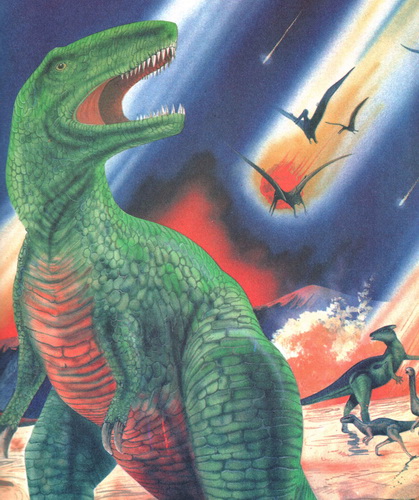 Дякую за увагу!